Русский язык
11
класс
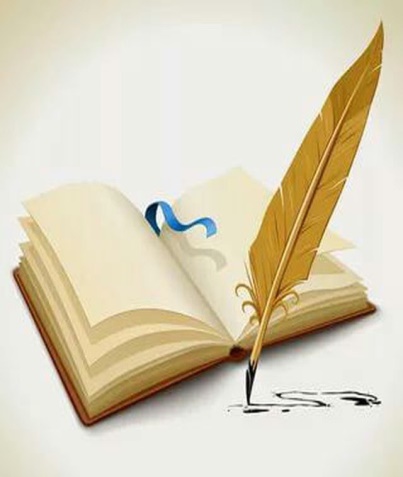 Лексико-стилистические ошибки
Сегодня на уроке:
1
Поговорим о лексико-стилистических ошибках
2
Научимся исправлять стилистические ошибки
Лексико-стилистическая ошибка
Неверное или неточное употребление слова, вызванное непониманием его значения, неумением сочетать его с другими словами - это лексико – стилистические  ошибки. 
Медведь натыкался на гвозди, что делало (причиняло) ему боль; 
Наш народ творит могучие космические корабли.
Паронимы
Паронимы (гр. para - возле + onima - имя) - это однокорневые слова, близкие по звучанию, но не совпадающие в значениях: подпись - роспись, отпечаток-опечатка , безответный - безответственный , главный - заглавный. Паронимы, как правило, относятся к одной части речи и выполняют в предложении аналогичные синтаксические функции.
Неверное употребление паронимов
Лёша в школе, как и повсюду, является вождём (лидером) молодежи. 
Рустам не скрыл мой плохой проступок (поступок).
Упражнение 151
Объясните разницу в значении паронимов, составьте с ними предложения.
Адресат (тот , кому  адресовано  письмо)— адресант (тот, кто посылает письмо), экскаватор (машина, роющая землю ковшом)— эскалатор (самодвижущаяся  лестница), процесс (ход какого-либо явления) — процессия (торжественное шествие), обличье (лицо, наружность) — обличение (разоблачение кого-либо), континент (материк)  — контингент (совокупность людей, группа людей), абонент (частное лицо, имеющее право на пользование абонементом) — абонемент (документ, предоставляющий право на пользование услугами), здравица (тост за здоровье) — здравница(общее название санаториев, домов отдыха).
Анахронизмы
1.Нарушение хронологической точности ошибочным соотнесением событий или явлений одной эпохи к другой. Анахронизмы в историческом романе.
2. Употребление слова без учета его исторической соотнесенности.

Наташа Ростова стремительно побежала по холлу.
Неверное употребление анахронизмов
Неверное употребление анахронизмов (смешение лексики двух эпох): 
Эта девушка была домработницей у господ.
Эта девушка была горничной  у господ.
Неверное употребление слов
Употребление слов, стоящих за пределами литературного языка (разговорных, просторечных, диалектных и т.д.): 
Охотник поставил капкан у ёлки, а сам схоронился (спрятался) неподалеку в кустах.
Упражнение 154
Раскройте скобки, выберите наиболее под­ходящие по смыслу слова.
Мальчик во всём (имитировать, подражать) старшему брату. 
2. В решающем матче футбольная команда нашей школы потерпела (фиаско, поражение). 3. Редкостной красоты цветок быстро (освоиться, акклиматизироваться) в непривычно суровых для него условиях нашей местности.
Непонимание значения заимствованных слов
Непонимание значения заимствованных слов, злоупотребление иноязычной лексикой, неточности в её употреблении: 
Больному импульсировали (ампутировали) обмороженные ноги;
 Стороны дебютировать (дискутировать)  кончили и пришли к соглашению.
Многословие
Употребление плеоназмов: длинная и продолжительная лекция.
Плеоназм –это оборот речи, в котором излишне повторяются слова, одинаковые и близкие по значению.
Я его поцеловал и облобызал. 
Коллеги по работе.
Своя автобиография.
Перифраз (вместо описывает говорят дает описание), использование описательного оборота: вместо пошел домой — направился в свое жилище):
 Наша группа принимала участие в подготовке к Наврузу.
Тавтология
Герасим разостлал сено. Герасим (Он) поставил на сено блюдечко с молоком.
Неоправданное скопление однокоренных слов: Матросы бросили работу и бросились на палубу.
Неверное употребление фразеологизмов
Искажение фразеологических оборотов, неуместное употребление их: 
Басни соловья не кормят.
Работал во всю ивановскую.
Упражнение 148
Подберите антонимы к следующим словам и фразеологизмам.
а)Веселье-грусть, старт-финиш, трудолюбие-лень, коллективный- индивидуальный , скупой- щедрый , молчаливый – разговорчивый,  положительный -отрицательный , бодрствовать-спать, волновать-успокаивать, ускорять-замедлять, создавать-разрушать.
б)Точить лясы (заниматься пустой болтовней), не покладая рук  (усердно), куры не клюют (много), кровь с молоком (признак здорового человека), рукой подать (близко).
Упражнение 157
Перепишите, раскрывая скобки и выбирая под­ходящие слова. Поставьте их в нужной форме. Мотивируйте свой выбор
1. Птица врезалась в (лобный, лобовой) стекло автомобиля. 2. Хочется верить, что коллектив наконец-то призовёт к порядку (невежа, невежда). 3. (Недостаточность, недостаток) продукции уже обсуждались на собрании неоднократно. 4. Боль была очень сильной, временами (нетерпимый, нестерпимый). 5. Он (опытный, опытнический) агроном, знаток сельского хозяйства. 6. Многие наши фильмы получили (признательность, признание) за рубежом. 7. Такое (хищный, хищнический) истребление лесов края привело к образованию оврагов.
Сегодня на уроке:
1
Поговорили о лексико-стилистических ошибках
2
Научились исправлять стилистические ошибки
Задание для самостоятельной работы
Упражнение 151 на странице 121 доделать
 Упражнение 148  на странице 120 доделать

Упражнение 157  на странице 122 доделать
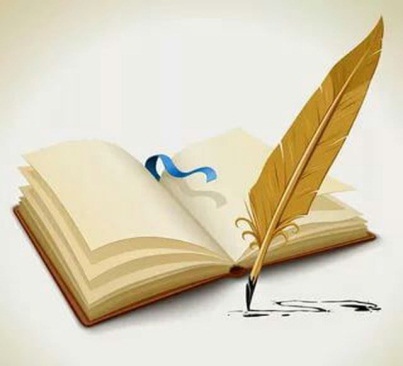